Autoevaluación.
Oficina Asesora de Planeación.
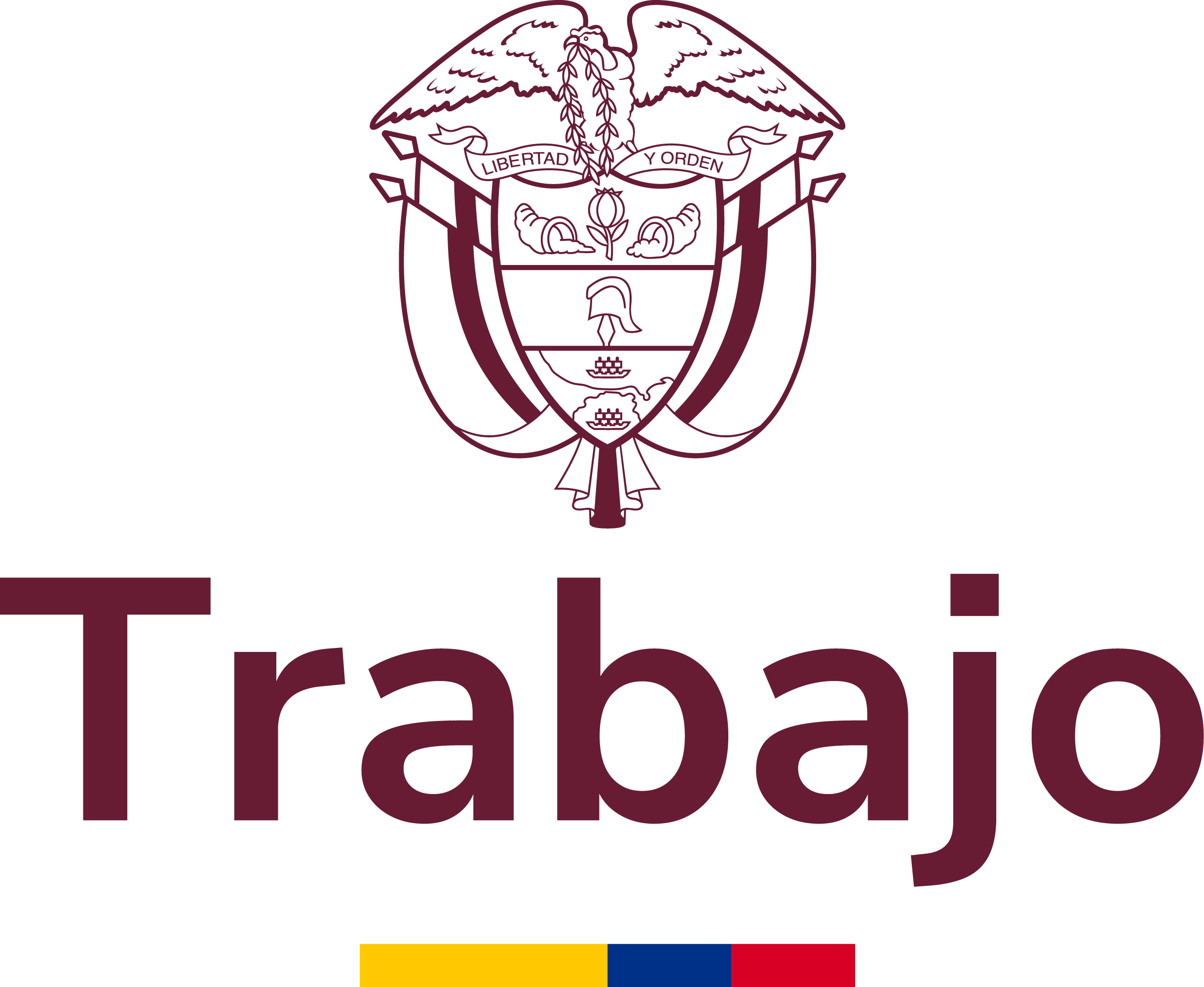 Contenido
Objetivo de la autoevaluación.
Temáticas de la autoevaluación.
Resultados II cuatrimestre del 2024.
1. Objetivo
Presentar los resultados de la autoevaluación del segundo cuatrimestre del 2024, la cual incluye análisis de las temáticas que aportan a la planeación y la gestión institucional.
2. Temáticas de la autoevaluación.
2. Temáticas de la autoevaluación.
Los resultados de la autoevaluación del segundo cuatrimestre del 2024 integran ocho temáticas del SIG.

La medición para cada temática se hace en un rango entre 0 y 5.
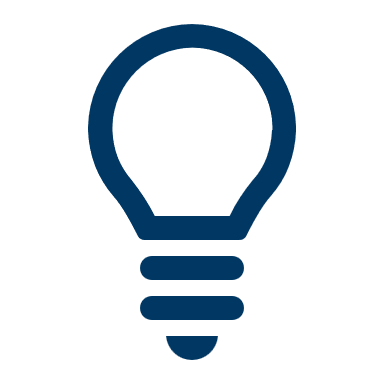 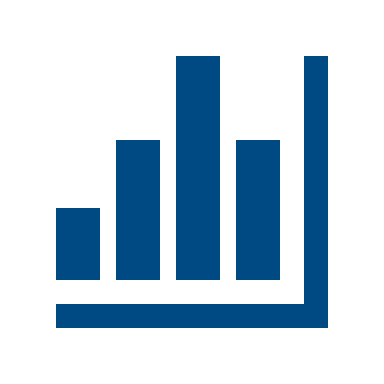 01
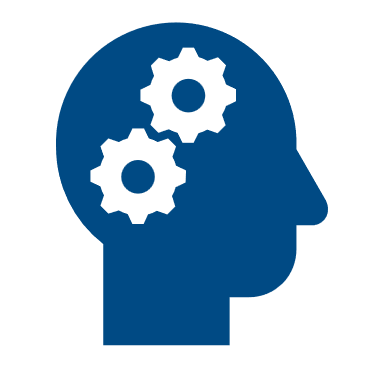 08
02
03
07
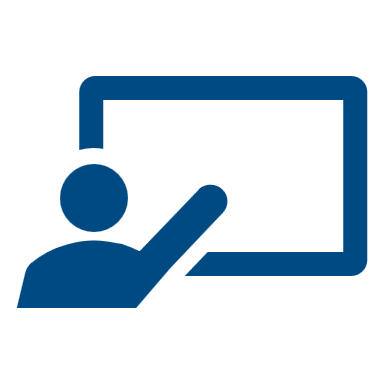 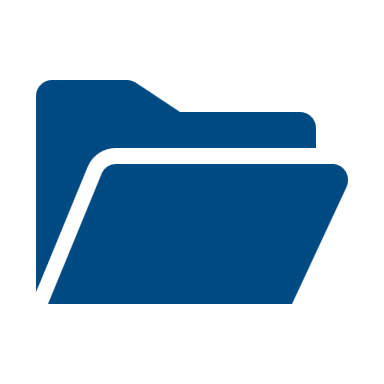 04
06
04
05
03
07
08
02
01
06
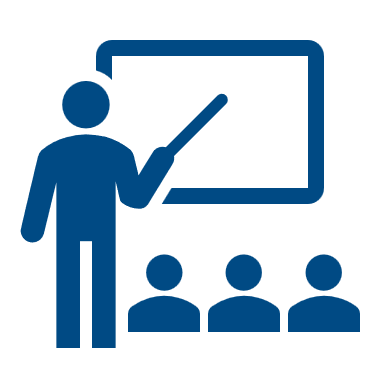 Estado de Acciones preventivas y Correctivas
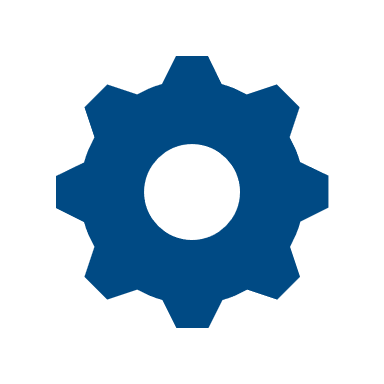 05
Evaluación de caracteristicas de productos, tratamiento de salidas no conformes y satisfacción del cliente
Seguimiento a procesos/productos
Monitoreo de Riesgos y controles
Documentación de procesos, procedimientos
Componentes SIG
Gestión del Cambio
Evaluación del       cumplimiento normativo
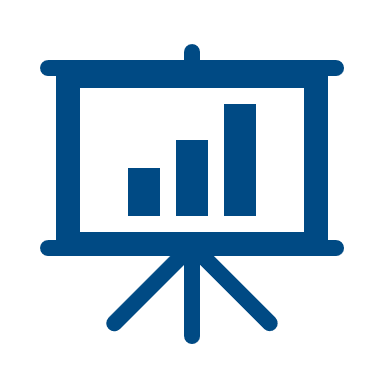 3. Resultados de la autoevaluación.
II Cuatrimestre del 2024.
Convenciones del informe
Calificación por DependenciasAutoevaluación II Cuatrimestre 2024
Calificación por TemáticaAutoevaluación II Cuatrimestre 2024
El promedio de las temáticas para este periodo fue de 4,8, lo que muestra una alta percepción favorable de las dependencias para cada uno de los componentes de su gestión. En el segundo cuatrimestre, la calificación promedio fue 4,8.
En cuanto a los componentes del SIG, se identificaron oportunidades de fortalecimiento en cuanto a la apropiación de los programas por los que se preguntó en esa sección.
Análisis por sección de la AutoevaluaciónII cuatrimestre 2024
Análisis por sección de  la AutoevaluaciónII cuatrimestre 2024
Compromisos